Now we’ll watch a video
With your partner, write down topics from the video
Environmental Science is Interdisciplinary
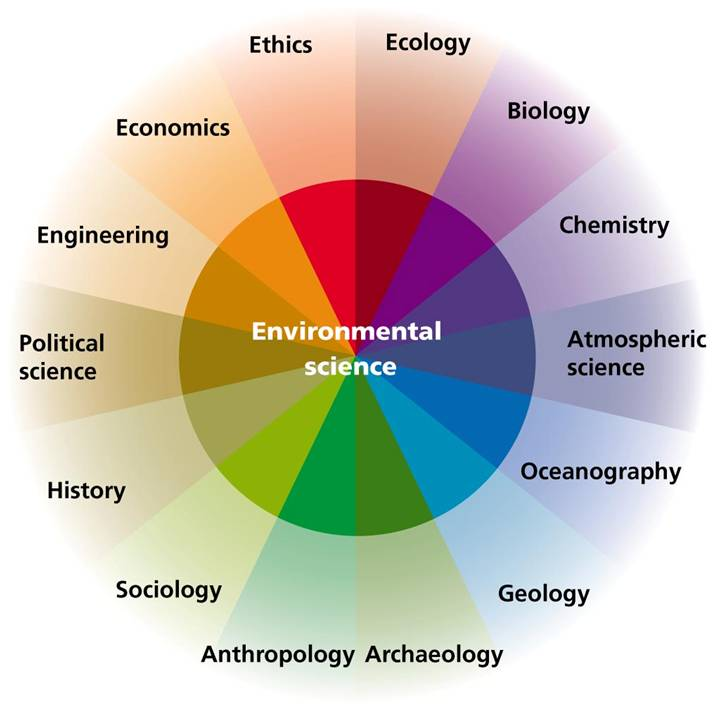 Fill out Opinions Page1=Strongly disagree to 10=Strongly agree
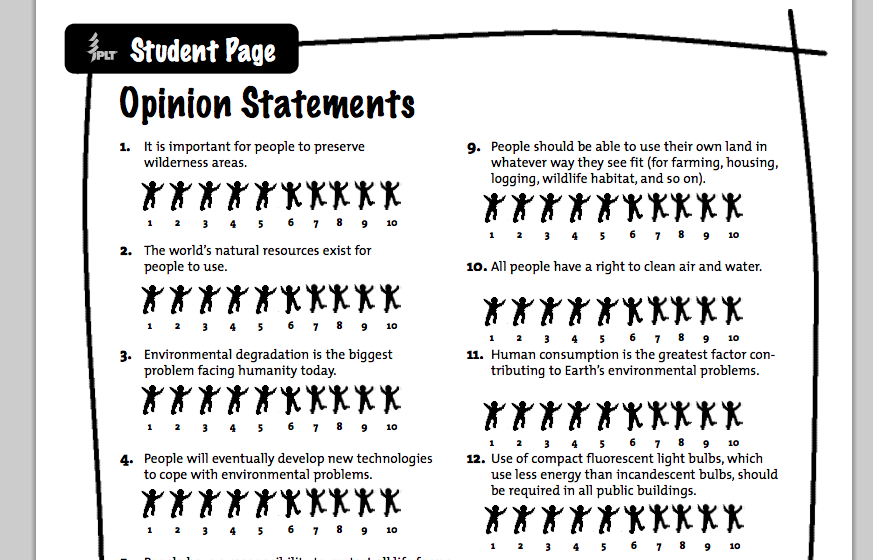 Opinions page—share answers in group
Agree on 3 of the statements to discuss
Take a minute without talking to note a few of your own points 
Discuss the statements and note some of the points of the others in your group you find interesting/different from yours
Fishing for the Future
Please go to your assigned table to complete the lab activity!
Homework
Upcoming: 
Fishing for the future lab questions
Read Ch. 1/Take notes